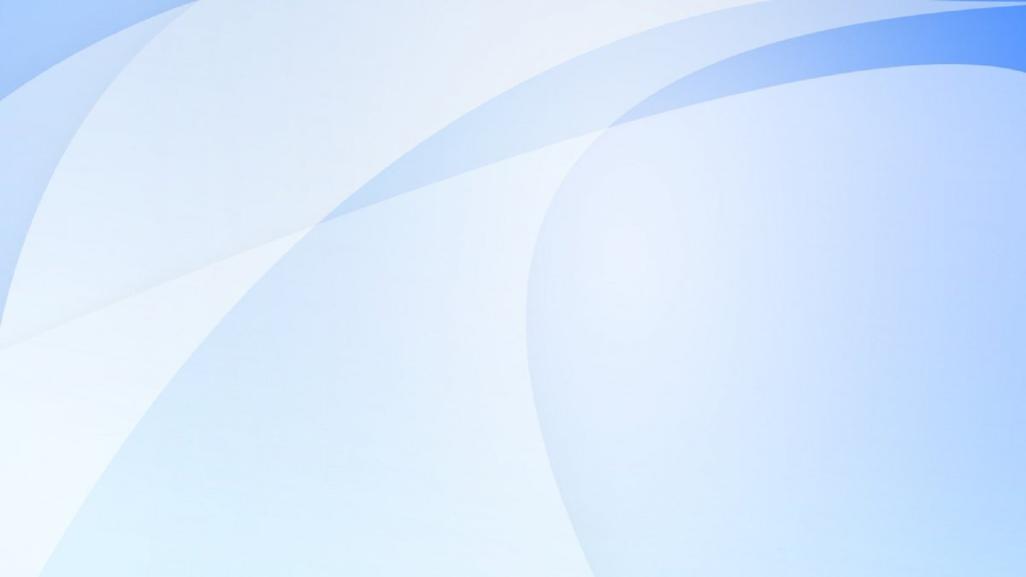 Использование компьютерных технологий в обучении дошкольников мерам личной безопасности.
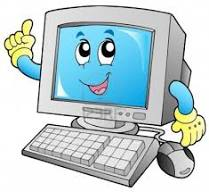 Выполнила: воспитатель 
Бакиева Татьяна Васильевна
МКДОУ №63 г. Михайловск
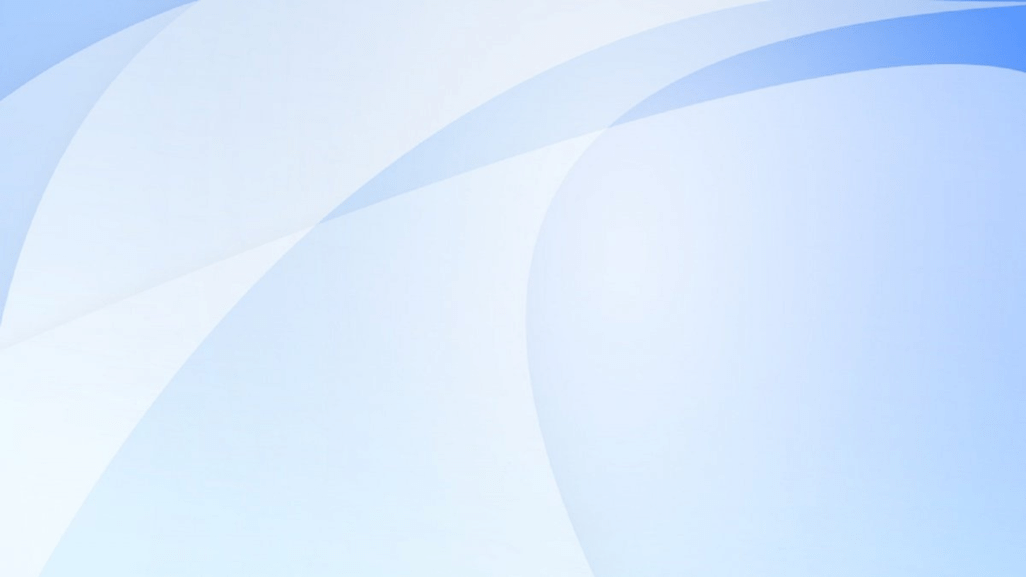 Часто, втягиваясь в круговорот повседневности, мы забываем о том, сколько неожиданных опасностей подстерегает человека на жизненном пути. Мы забываем принять необходимые меры, чтобы оградить себя и свою семью от чрезвычайных ситуаций. Наименее защищенными и подготовленными к действию в подобных ситуациях оказываются дети. И как ни печально, именно дети страдают, так как не знают, как вести себя в сложившихся экстремальных ситуациях.
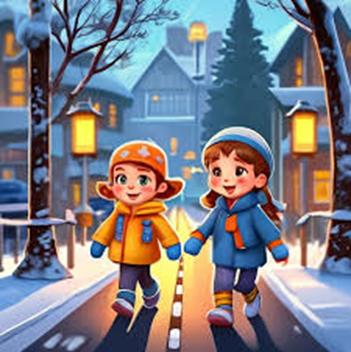 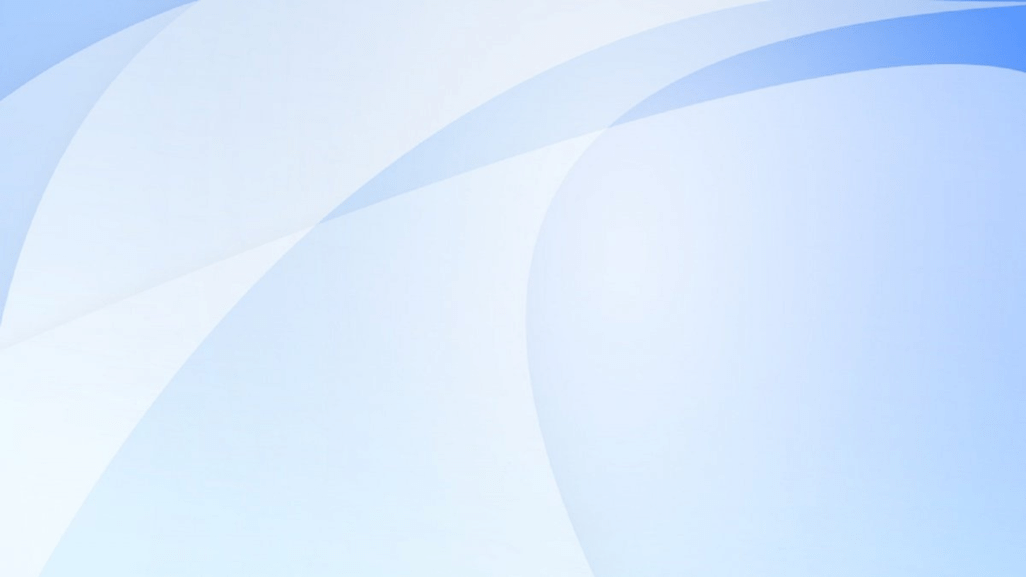 Чтобы как-то повысить защищенность детей им необходимо овладеть – наблюдательностью, умением анализировать свои ошибки, отдавать себе отчет о возможных последствиях своих поступков, а также навыками грамотных действий в случае проявления опасностей.
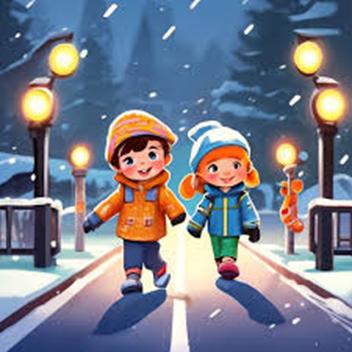 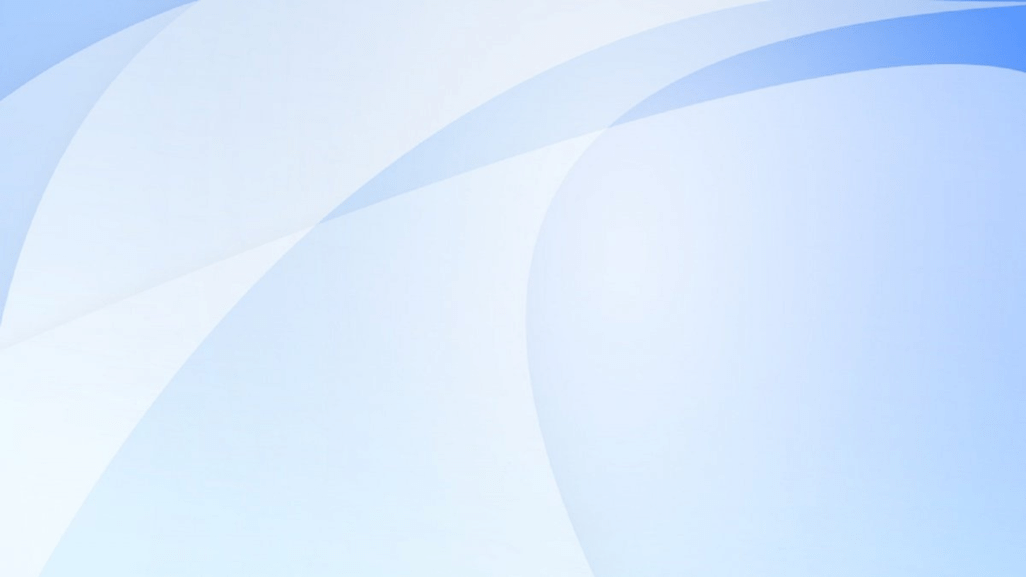 Поэтому необходимо сформировать у ребенка сознательное и ответственное отношение личной безопасности. Эти задачи стоят как перед родителями, так и перед педагогами ДОУ.
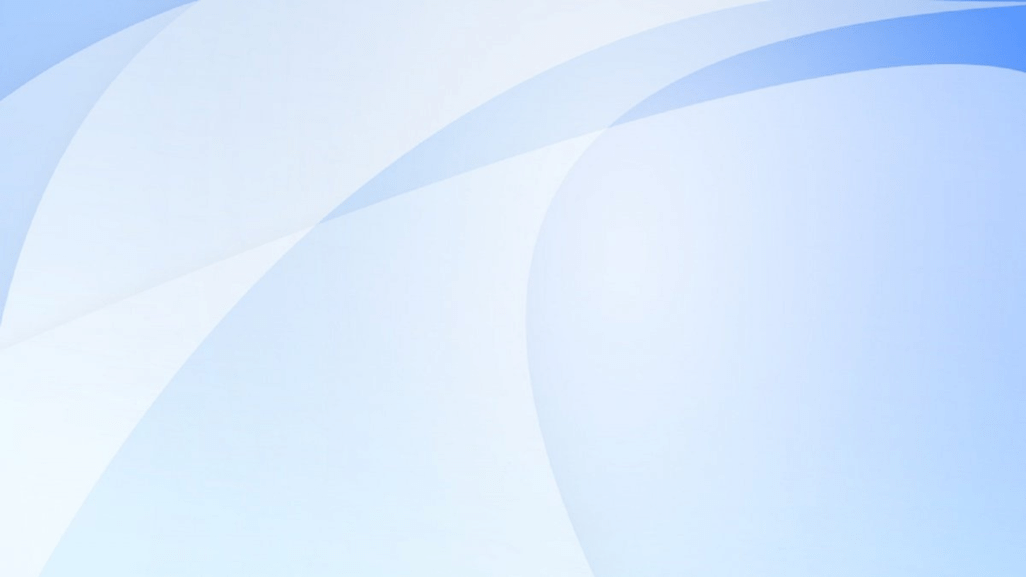 Одной из основных задач в работе с дошкольниками является обучение:
•	правилам дорожного движения
•	пожарной безопасности 
•	антитеррористической безопасности 
•	привитие навыков правильных действий в различных проблемных жизненных ситуациях.
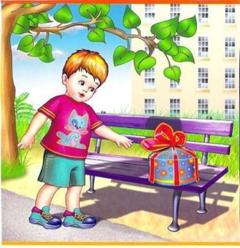 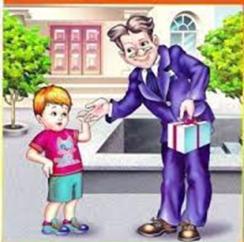 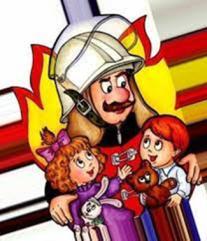 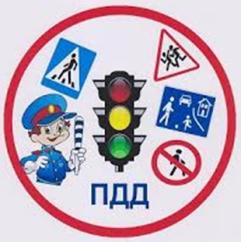 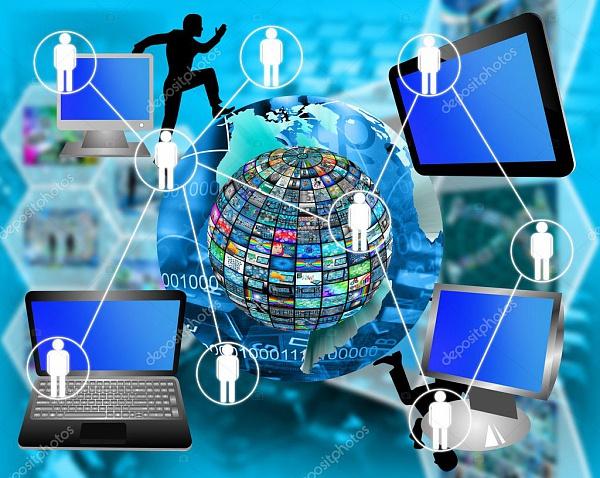 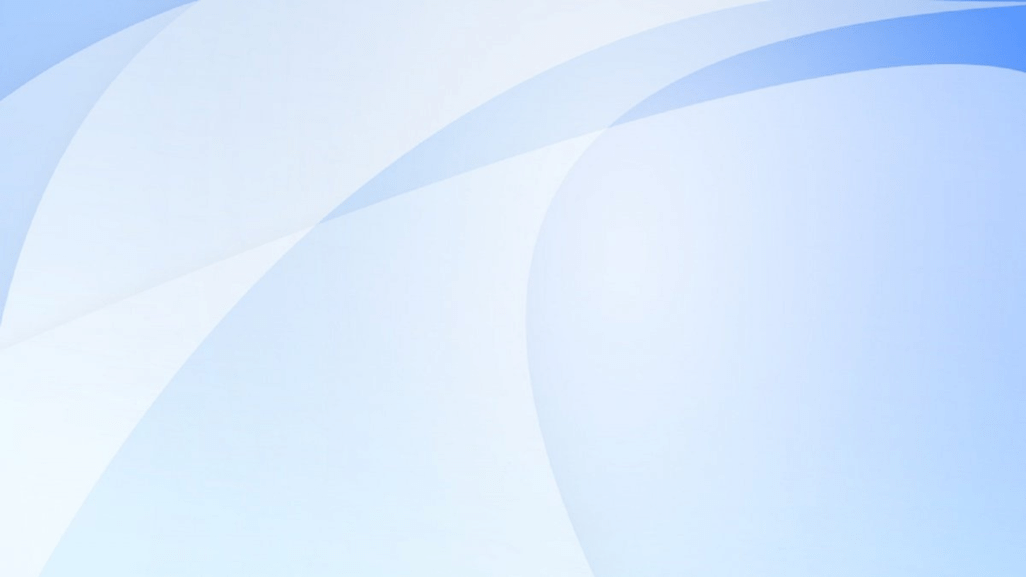 В настоящее время одной из самых новых и актуальных методик обучения и воспитания детей, является применение современных информационно-коммуникационных технологий.
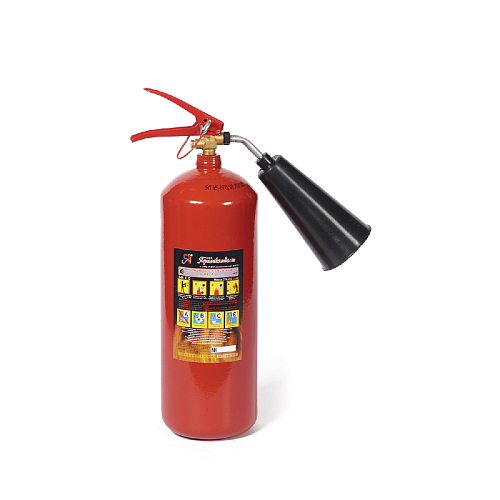 Иллюстрации;
Презентации;
Видео;
Интерактивные игры.
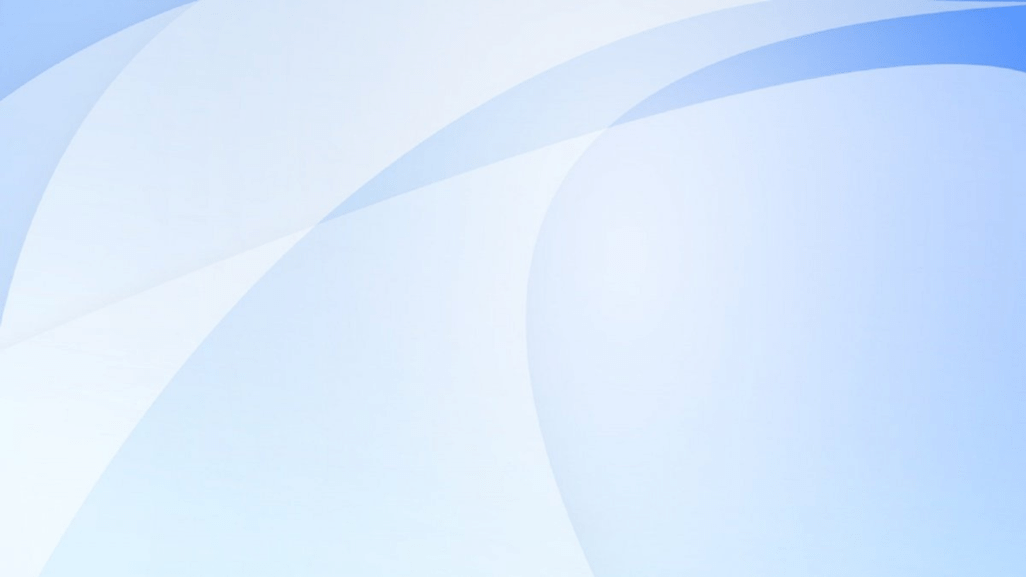 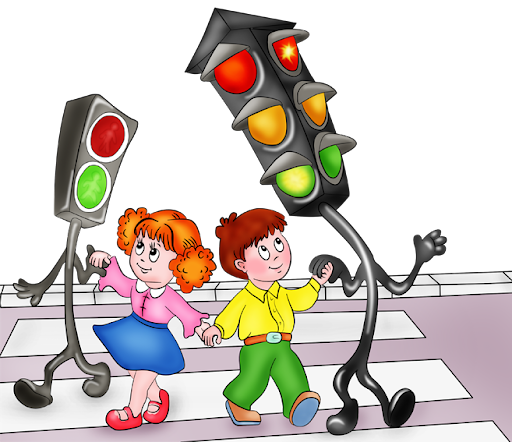 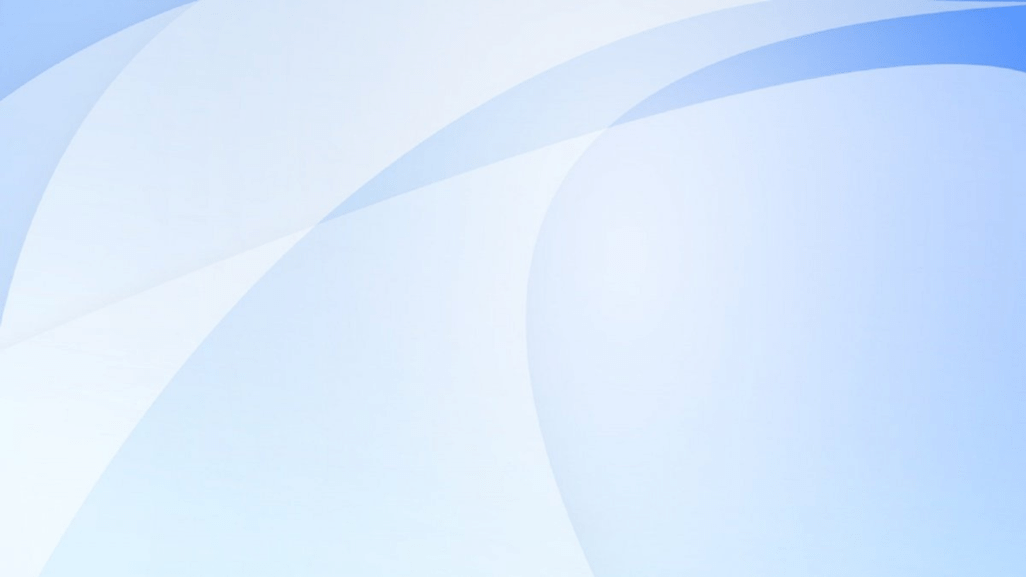 Иллюстрации
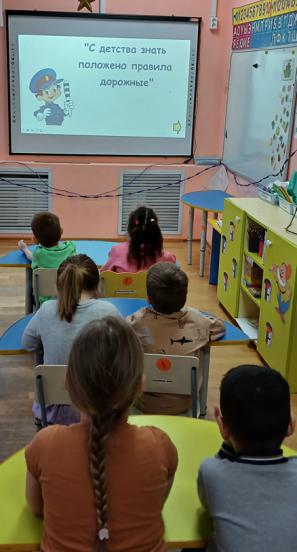 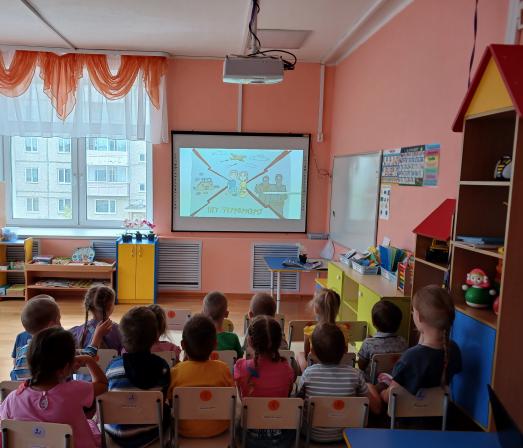 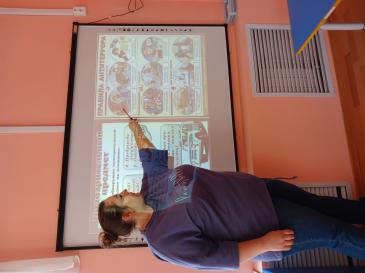 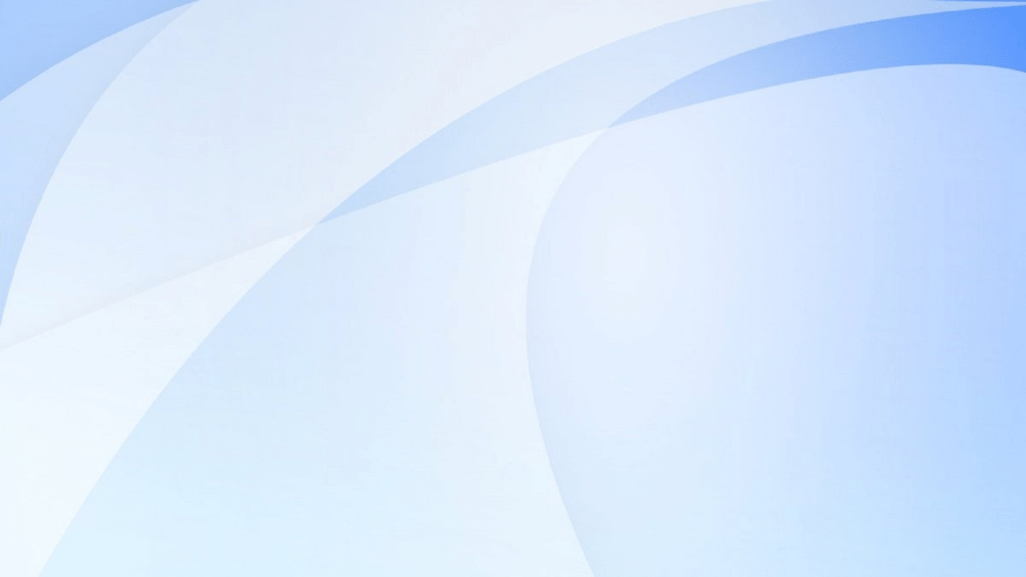 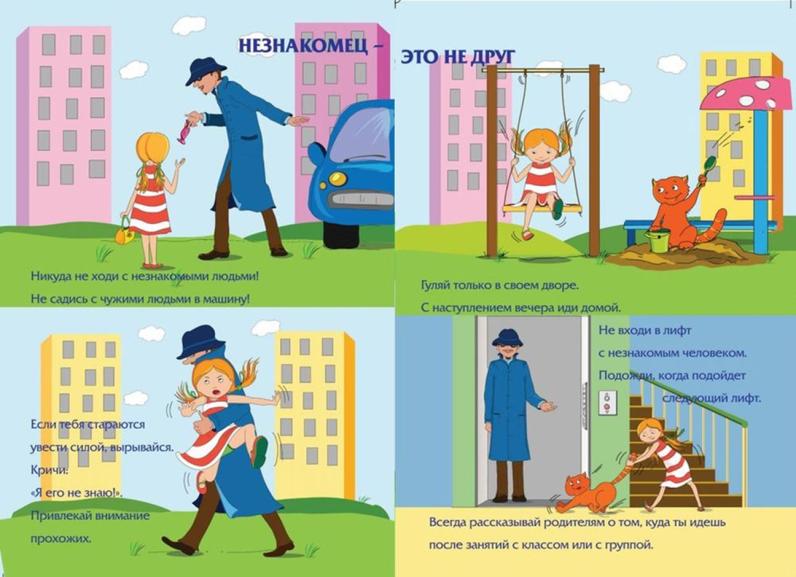 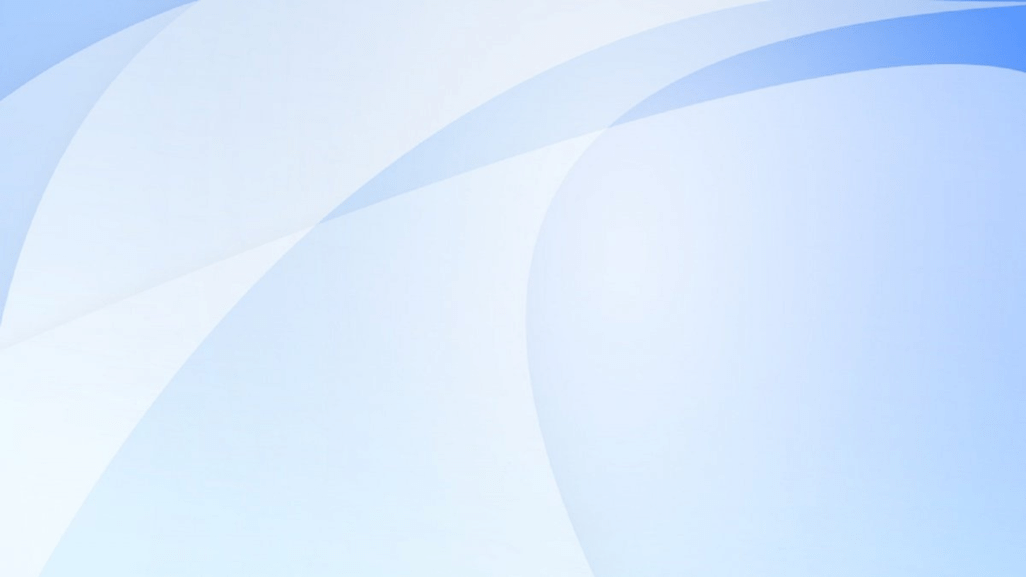 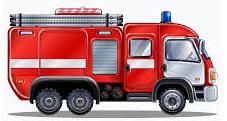 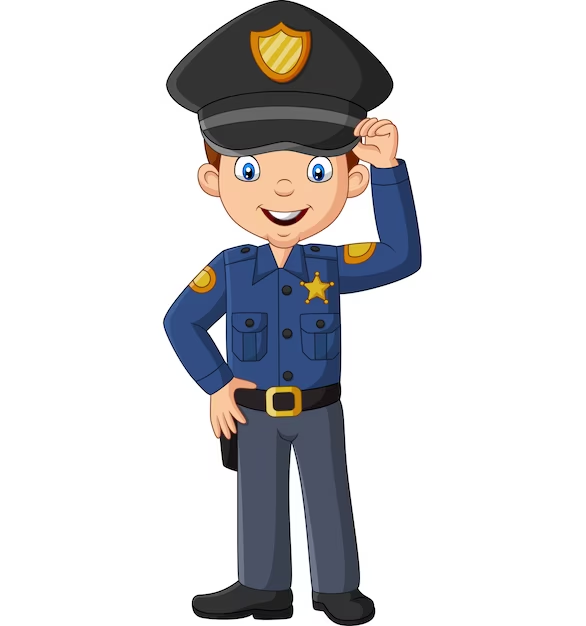 Презентации
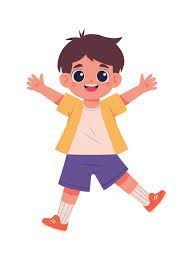 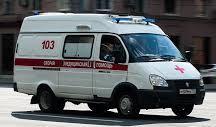 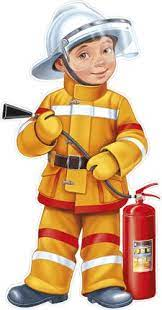 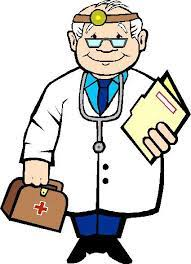 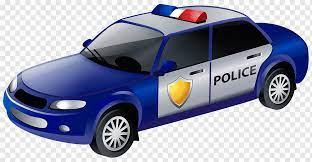 Видео
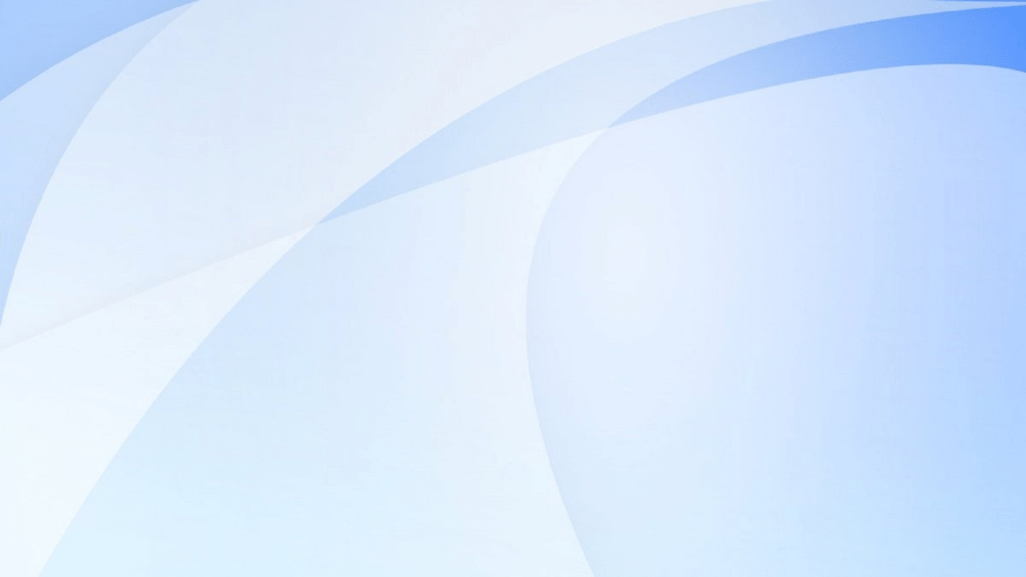 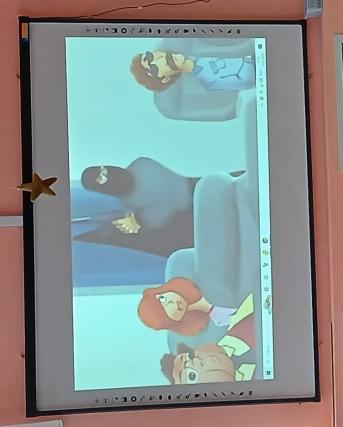 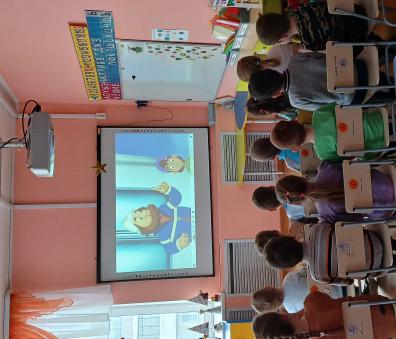 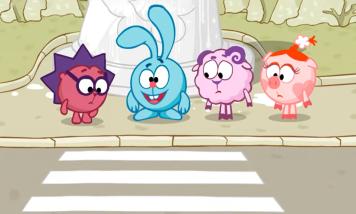 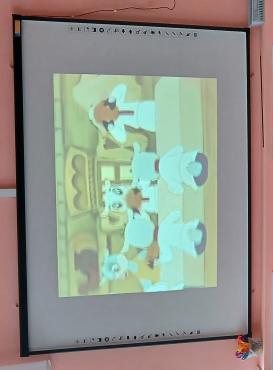 Любимые и интересные для детей герои мультфильмов рассказывают и показывают различные ситуации, происходящие с ними и способы и правила выхода из них.
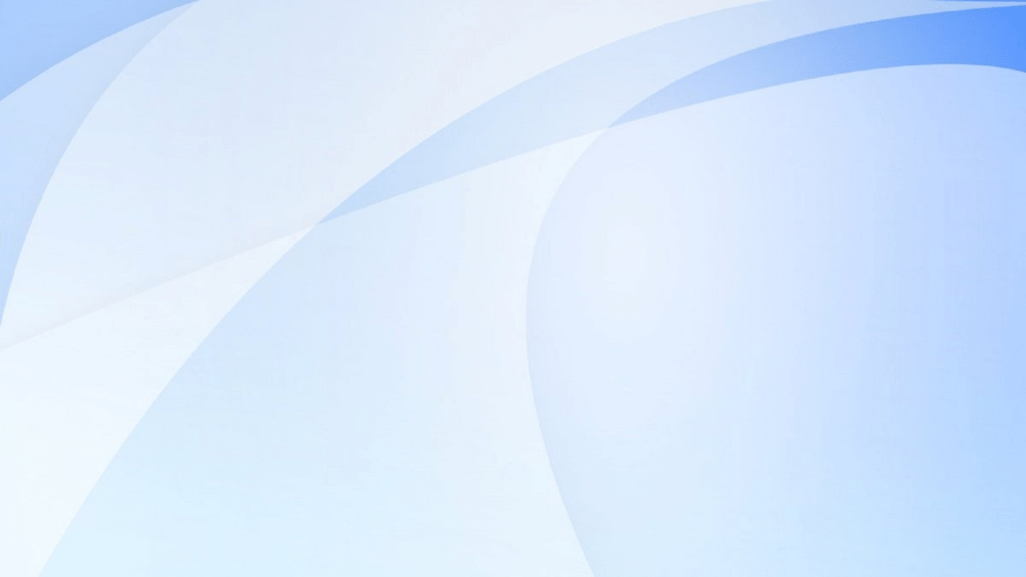 «Уроки осторожности тетушки Совы»
«Безопасность детей в транспортном мире»
«Безопасность на дороге»
«Правила безопасности для детей на природе»
«Безопасность на воде»

«Волк и семеро козлят»
«Три поросенка»
Интерактивные игры
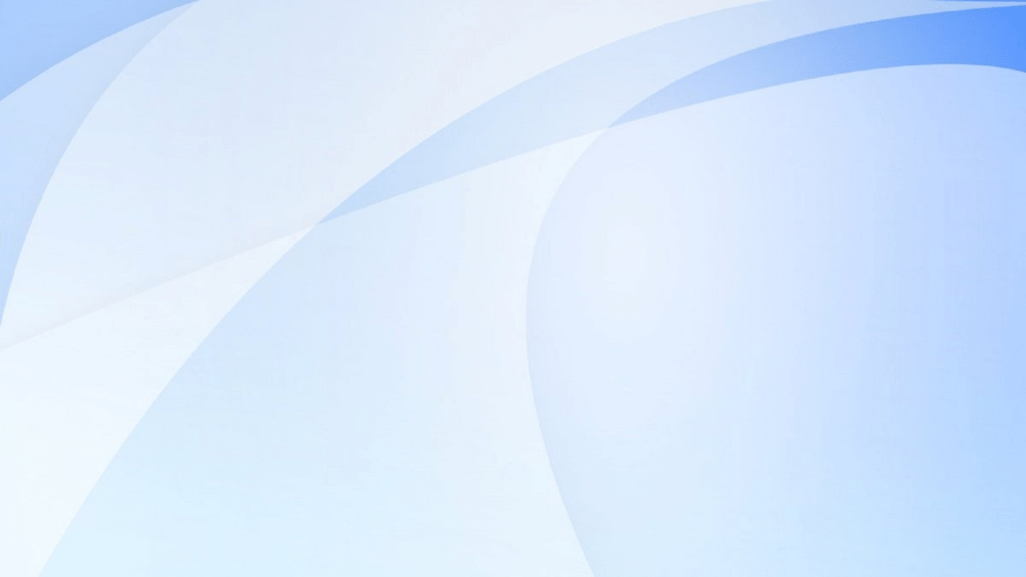 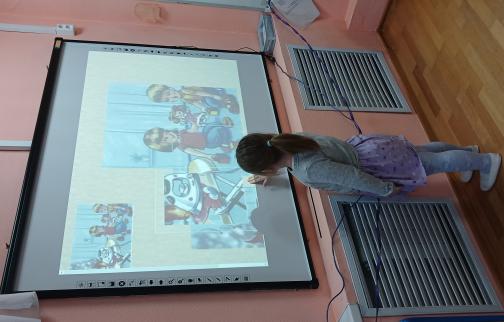 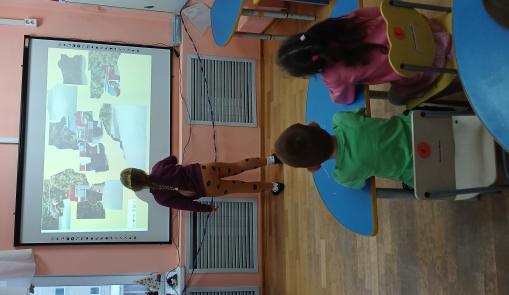 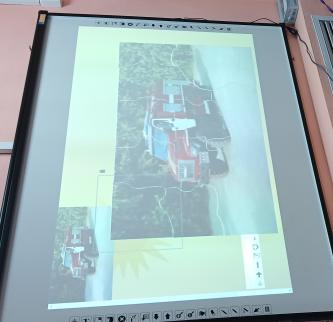 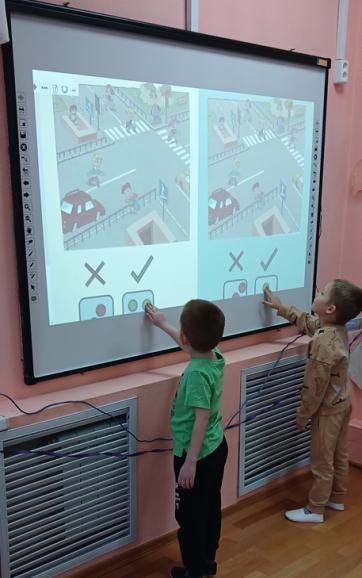 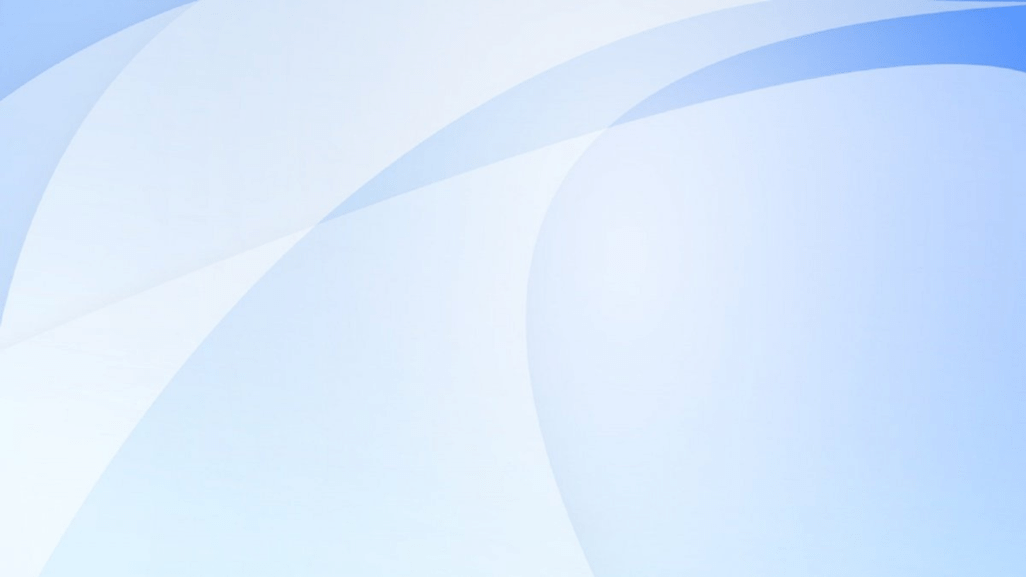 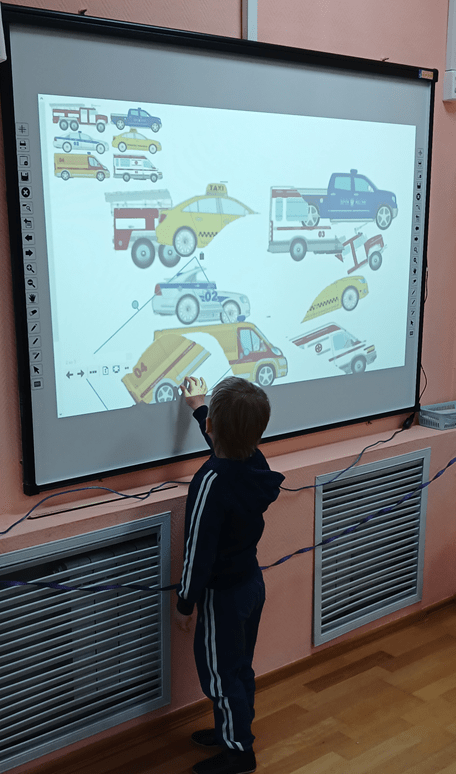 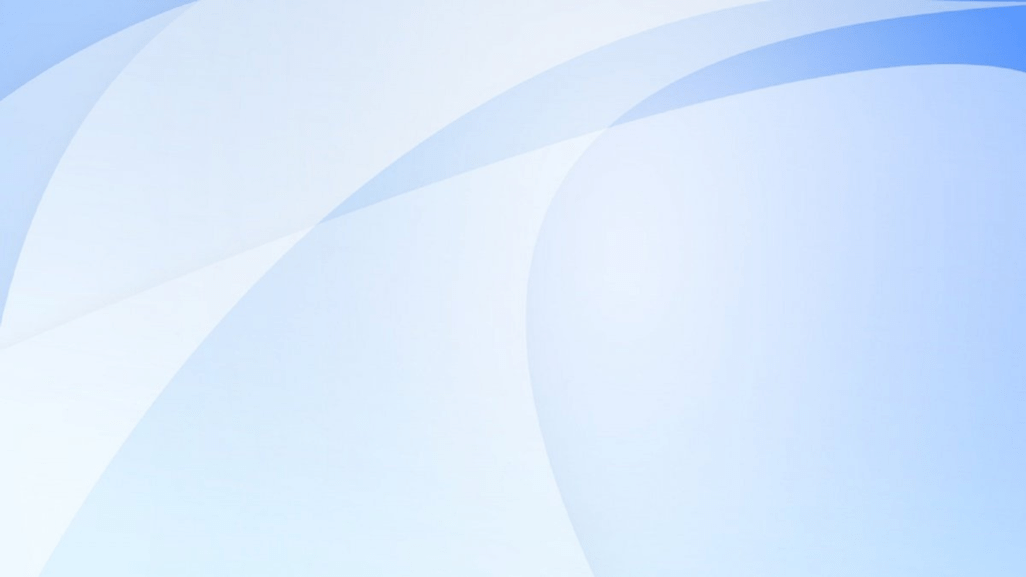 В   условиях детского сада возможно, необходимо и целесообразно использовать ИКТ в обучении детей мерам личной безопасности. Это не только доступно и привычно для детей нового поколения, но и удобно для современного педагога. 
     Однако, каким бы положительным, огромным потенциалом не обладали информационно-коммуникационные технологии, но заменить живого общения педагога с ребёнком они не могут и не должны.
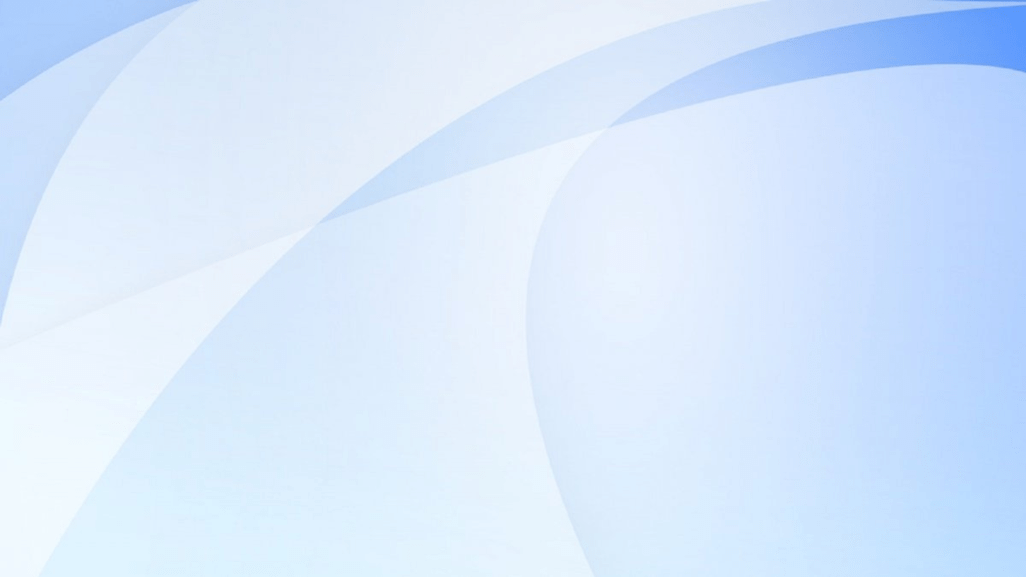 Спасибо за внимание!
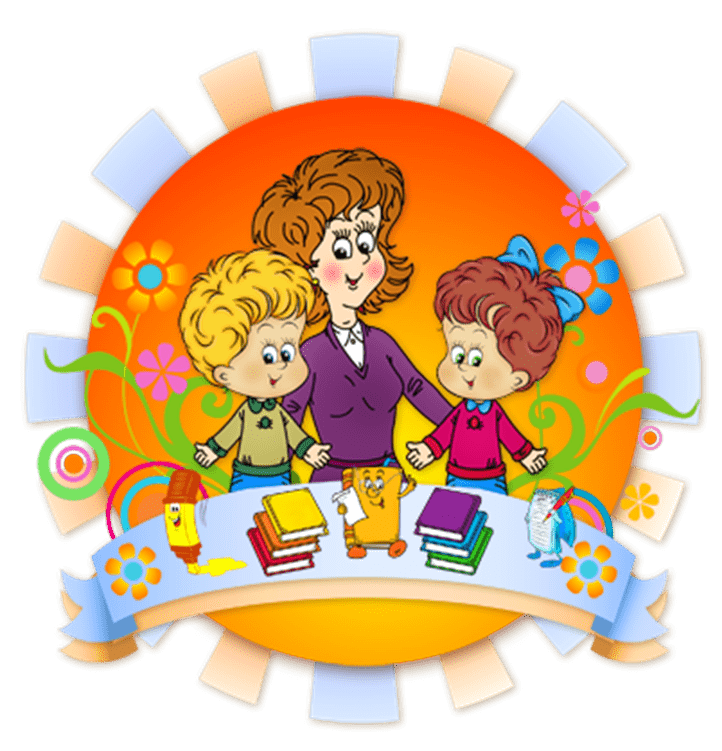